TEMEL NETWORK
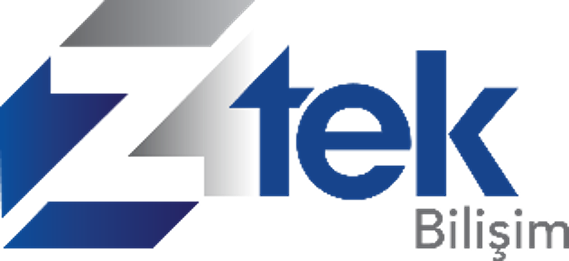 Collision Domain & Broadcast DomainSwitching & Routing
Collision Domain, ağda yer alan makinelerin gönderdiği paketlerin birbirleriyle çarpıştığı alandır. Çarpışma iki hosttan birinin veri gönderdiği sırada veriyi alması gereken hostun da aynı anda veri göndermesiyle gerçekleşen durumdur. (Örneğin; Hub cihazlarında yaşanan bir durum.)
Broadcast Domain, ağda içerisinde yapılan bir broadcast yayının ağda iletilebileceği alandır.
Collision Domain 		& Broadcast Domain
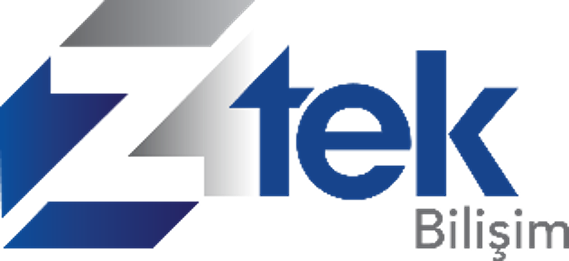 Layer 2/ Switching fonksiyonu, Veri paketlerinin frameler halinde bölünmesini, bu framelerin aynı ağ üzerinde iletilmesini, fiziksel katmanda meydana gelen hataların tespiti ve akış denetiminin gerçekleşmesini sağlar.
Bu işlemleri gerçekleştirirken de Ethernet kartlarının MAC adresleri kullanılır.
Layer-2 switching kullanmanın en önemli amacı ,ağı collision domain’lere (çarpışma alanı) bölmektir. Böylece ağdaki collision domain sayısını arttırarak collision’u(çarpışma) azaltılmış olur.
Cihazların Layer 2’de konuşabilmesi için aynı broadcast domain’de(aynı subnette) olması gerekir.
Layer 2 -Switching
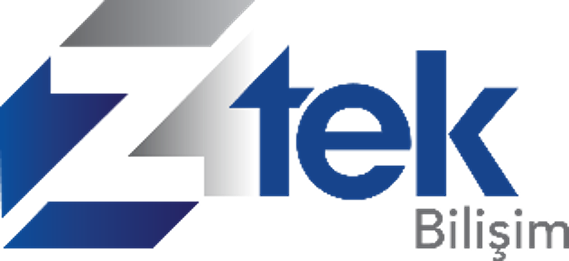 Layer 2 Switch
Switching özelliği olan diğer cihazlar
Layer 2 Cihazlar
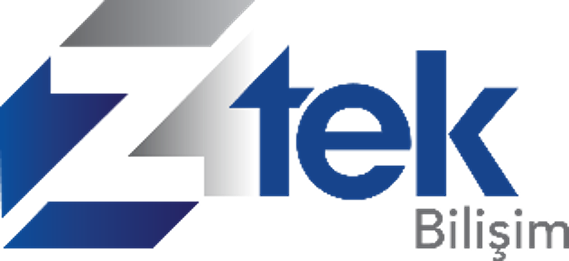 Layer 3/Routing fonksiyonu, farklı ağlar arasında paketlerin yönlendirilmesinden sorumludur.
Bu yönlendirme işlemleri gerçekleştirilirken IP adresleri ve yönlendirme protokolleri kullanılır.
Layer 3 – Routing
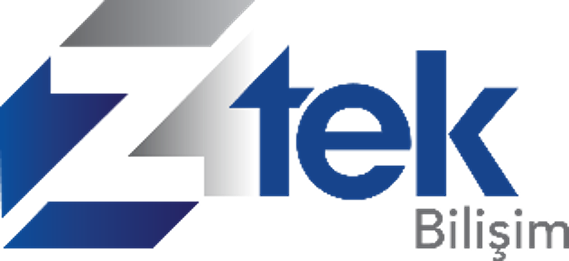 Router
Layer 3 Switch
Layer 3 Cihazlar
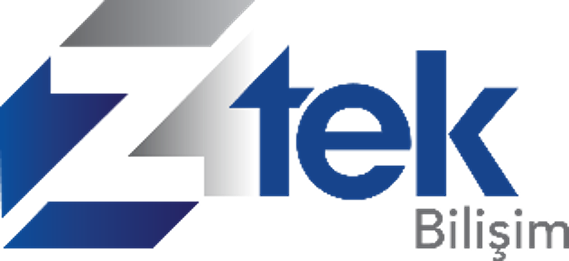